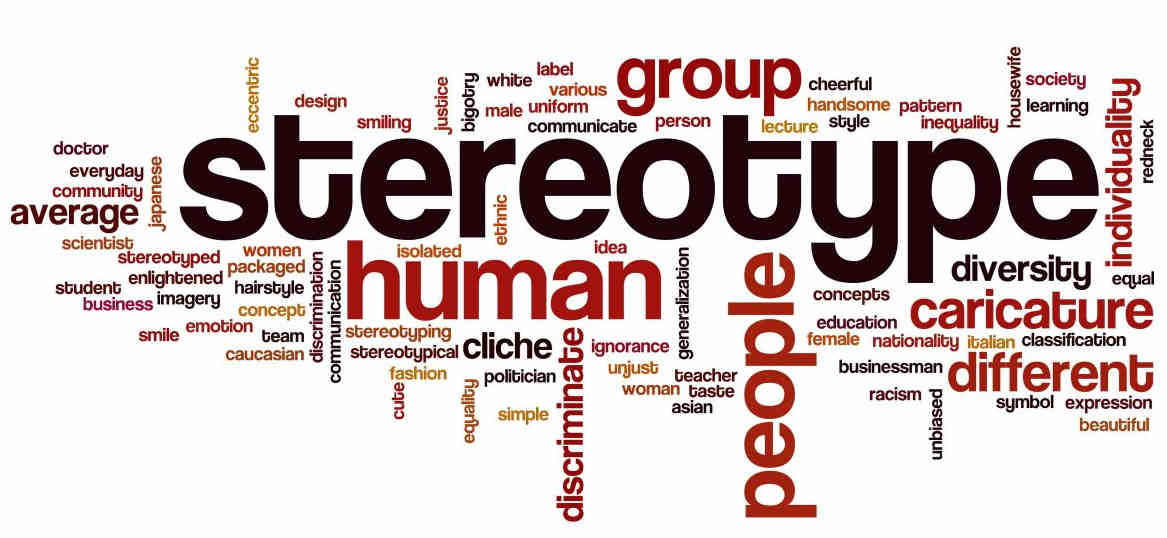 STEREOTIPI I DISKRIMINACIJA
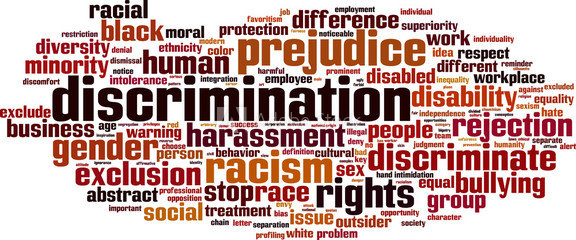 Stereotipi
Prema opšte prihvaćenoj definiciji reči stereotip, ona podrazumeva jedan vid generalizacije i nametanje istih osobina grupi ljudi ili nečemu čemu se ne pridaje prevelika važnost, te je obično sinonim za stereotip neko „ustaljeno mišljenje“, predubeđenje, generalizovanje nekih osobina i pridodavanje svojevrsnih odlika nekome ili nečemu.
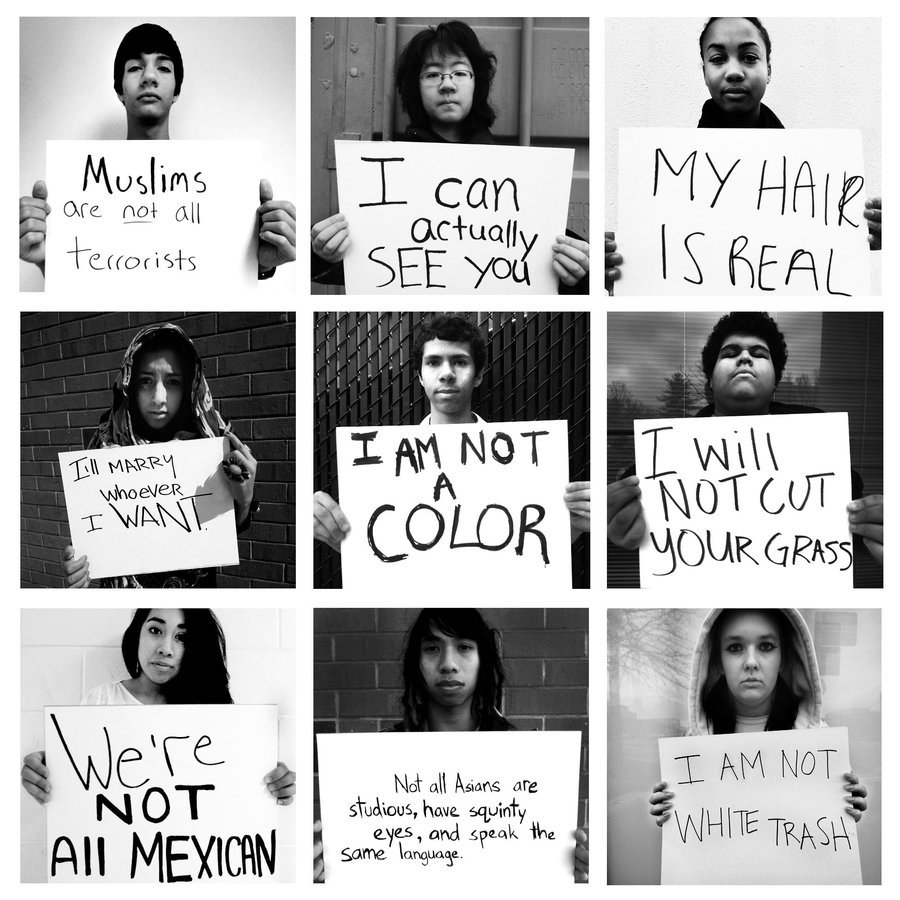 Stereotipi
Stereotipi se najčešće zasnivaju na pretpostavci da predstavnici druge grupe imaju određene osobine koje su samo njima svojstvene i po kojima se razlikuju od drugih.

Stereotipi se mogu bazirati na specifičnoj osobini grupe ili osobi kojoj su pripisani.
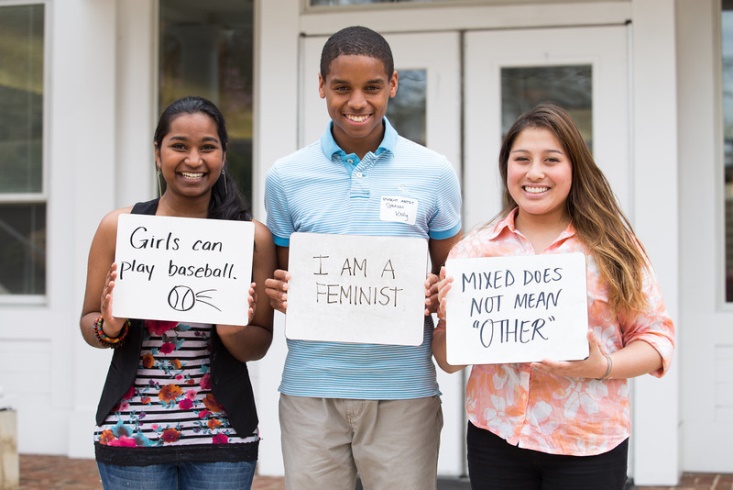 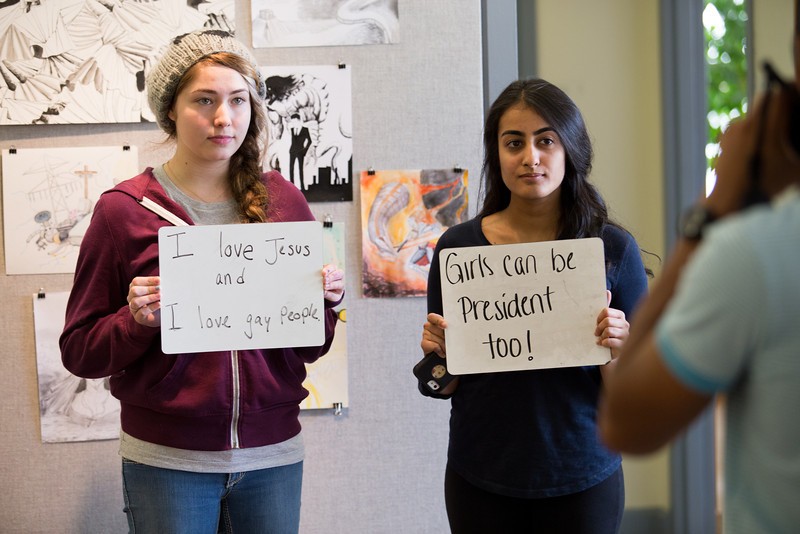 Stereotipi
Kao posledica  stereotipa, javlja se pogrešna slika, koja često postoji o određenoj osobi ili grupi (vicevi o plavušama, dominacija muškaraca u određenim delatnostima).
Takođe, stereotipi negiraju individualnost osobe. Oni mogu predstaviti osobu dosta šturo, površno, samo na osnovu njihovog pola, nacionalnosti, seksualne orijentacije, neke mane ili telesnog nedostatka.
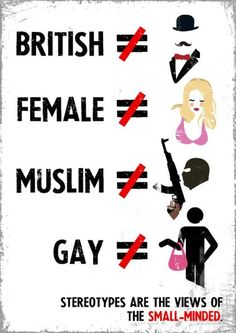 Uticaj medija na formiranje stereotipa
Mediji proizvode stereotipe putem moćnih mehanizama i tehnika. Formirane predstave o nekoj grupi mogu se duboko ukoreniti ako se učestalo plasiraju u medijima, jer beskrajno ponavljanje neistine vremenom se transformiše u “istinu”, naročito ako nije moguće proveriti verodostojnost poruke. 

Televizija odražava stereotip o nezrelim adolescentima koji nisu spremni da izađu iz pasivne pozicije i ostvare produktivne veze sa širim društvenim okruženjem. Negativno predstavljanje različitih društvenih grupa utiče na stavove i uverenja gledaoca o tim grupama. Bez obzira na to što su gledaoci svesni da su televizijske slike i poruke delimično nerealne, one i dalje oblikuju njihova uverenja o stvarnom svetu.
Diskriminacija
Diskriminacija je nejednako postupanje prema osobi ili nekoj grupi na osnovu nekog njihovog ličnog svojstva, što za posledicu ima nejednakost u šansama da ostvare ustavom i zakonom zagarantovana prava. To je nejednako tretiranje, isključivanje, odnosno dovođenje u podređen položaj pojedinaca ili grupa ljudi koji se nalaze u istoj, sličnoj ili uporedivoj situaciji.
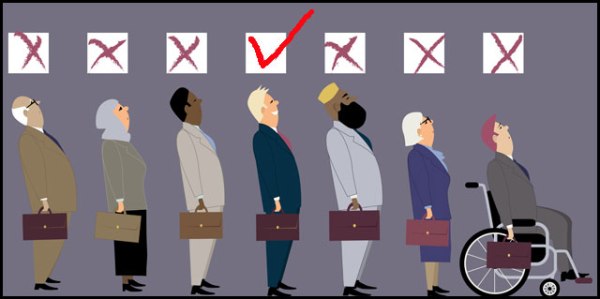 Vrste diskriminacije
Diskriminacija po osnovu pola
Diskriminacija po osnovu religije
Diskriminacija po osnovu socijalnog porekla
Diskriminacija po osnovu starosti
Diskriminacija trudnica
Diskriminacija po osnovu invalidnosti
Diskriminacija osoba zaraženih HIV/AIDS
Diskriminacija po osnovu stila života
Genetska diskriminacija
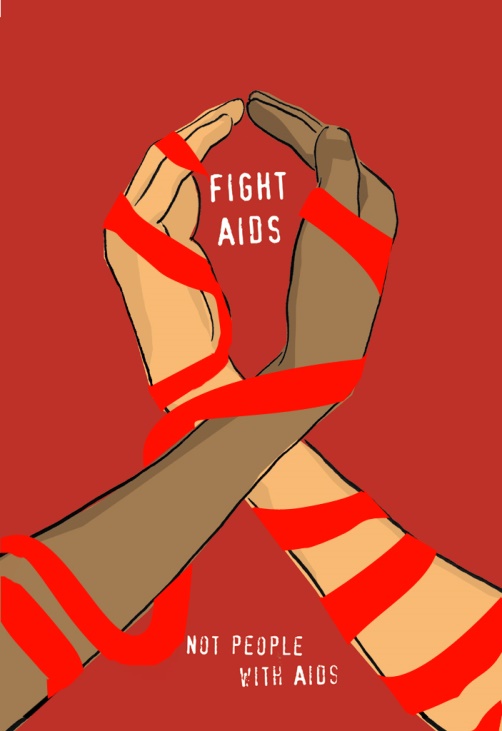 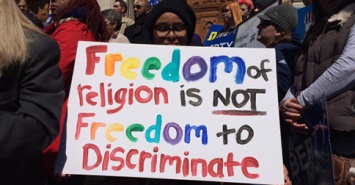 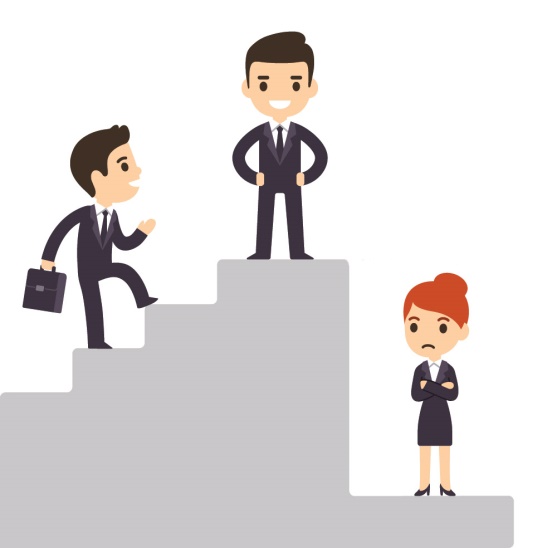 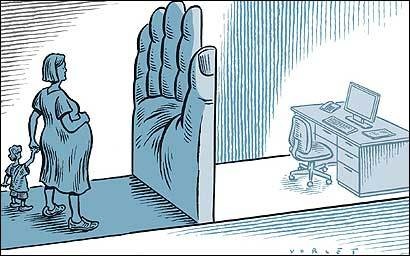 Diskriminacija
Rasizam predstavlja pogrešno negativno mišljenje, osećanje i ponašanje prema ljudima druge rase, a seksizam prema ljudima drugog ili istog pola.

Primer:  Afroamerikanci imaju niži status, samo zbog boje kože. Seksizam može da prođe neopaženo, te se manje plate žena i veće poštovanje muškaraca se ne vide kao problem koji to jeste.
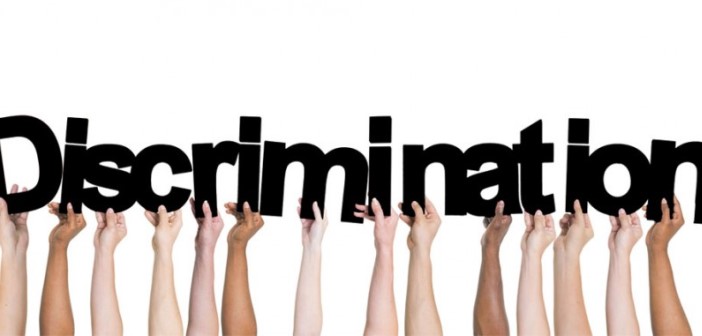 Diskriminacija
Ejdžizam je diskriminacija ljudi na osnovu njihove starosti, a homofobija je postojanje negativnih mišljenja, osećanja i ponašanja, koja često nemaju argumente u realnosti na osnovu nečije seksualne orijentacije.

Primer: Stariji ljudi (40-50) se smatraju  starim i slabim, a mladi ljudi često se smatraju lenjim; osobe homoseksualne orijentacije se često smatraju nečistim, groznim, te izazivaju osećanje gađenja.
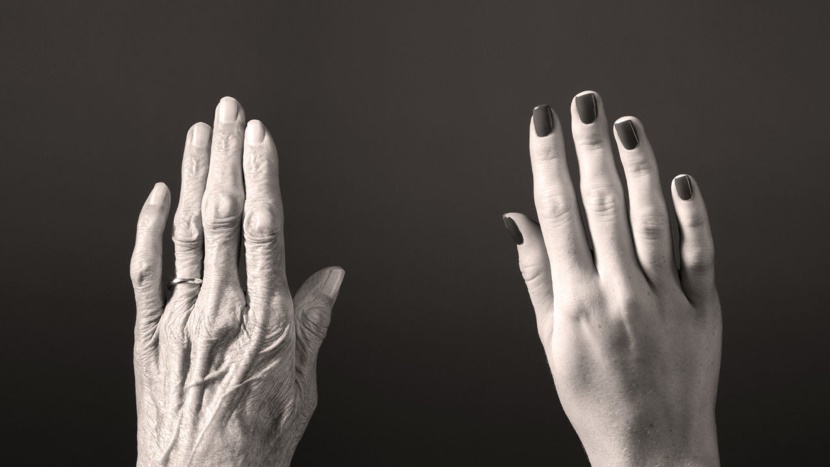 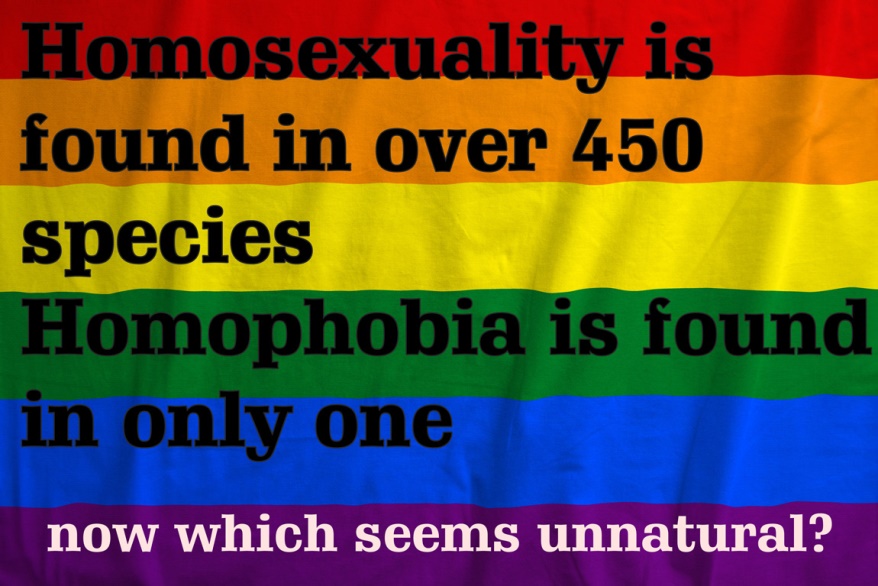 Zašto ovi fenomeni postoje?

Stereotipi i diskrimnacija postoje jer predstavljaju želju ljudi da sve svrstaju u određene kategorije i da
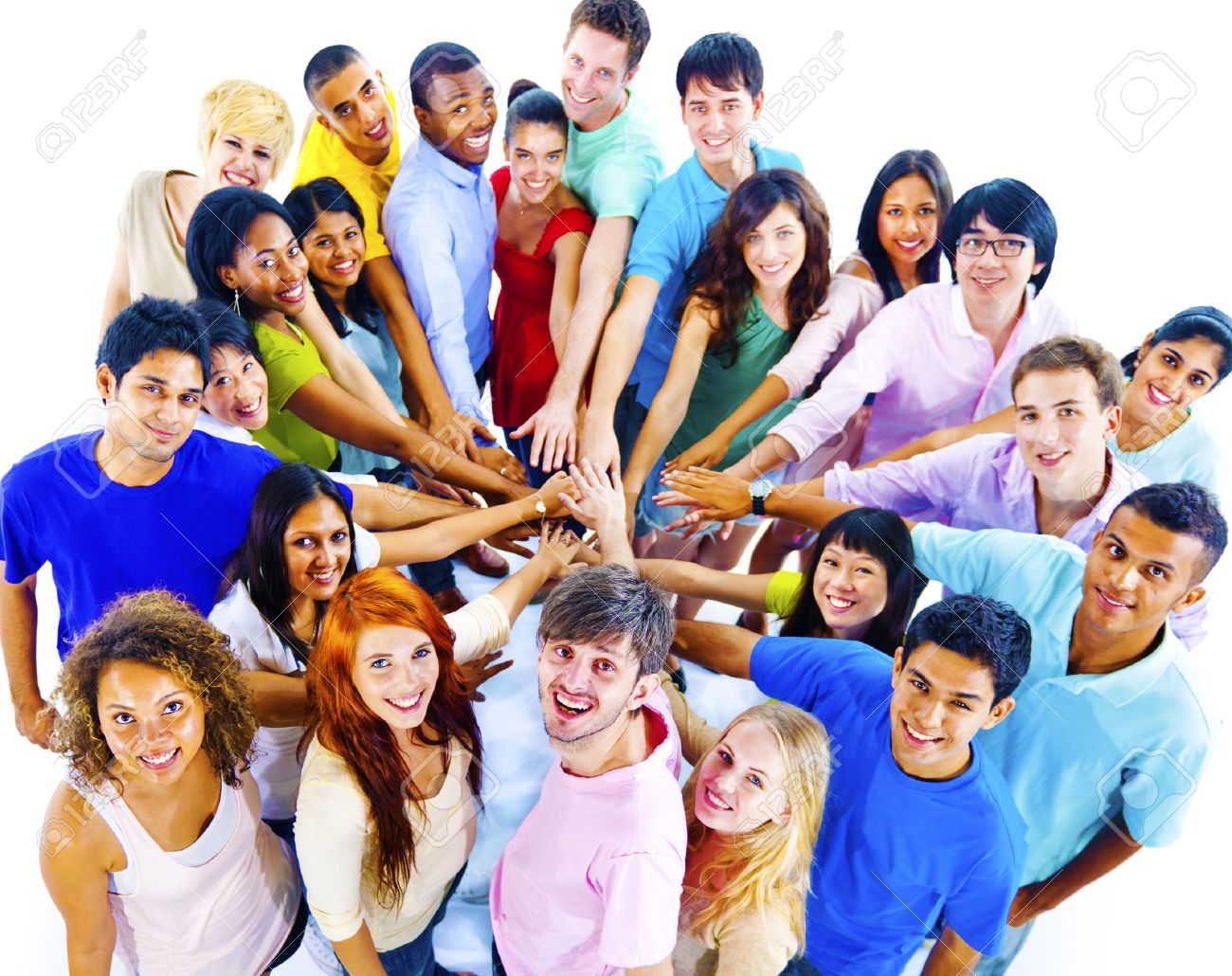 život posmatraju “crno-belo”, što se ne poklapa sa realnošću. Svakako ne treba zaboraviti da su se često koristili kao uzroci za ljudske konflikte i opravdanja za najgora ljudska ponašanja-ratove i genocide. Pozitivna strana–oprez pri upoznavanju stranaca, suđenje o nekome unapred kako bi pojedinac bio spreman da reaguje na ponašanje stranaca.
Anketa
Da li biste seli pored navedenih ljudi u autubusu na dužem putovanju i zašto?
Hevimetalac iz Beograda, putuje na koncert u Amsterdam;
Romkinja iz Bugarske, putuje u Austriju da nađe posao;
Američki DJ, gej, koji sve vreme glasno priča preko telefona;
Holanđanka,okorela feministkinja, putuje na seminar;
Umetnik, HIV pozitivan;
Poljakinja, putuje u Berlin gde radi kao prostitutka;
Aktivistkinja za ljudska prava, u invalidskim kolicima;
Policajac koji pokušava da spava jer je dežurao na utakmici;
Mladi Hrvat, fudbalski navijač, vraća se sa utakmice;
Plavuša, Beograđanka, fensi sređena, komunikativna i glasna.
Anketa ukupno ispitano 42 osobe
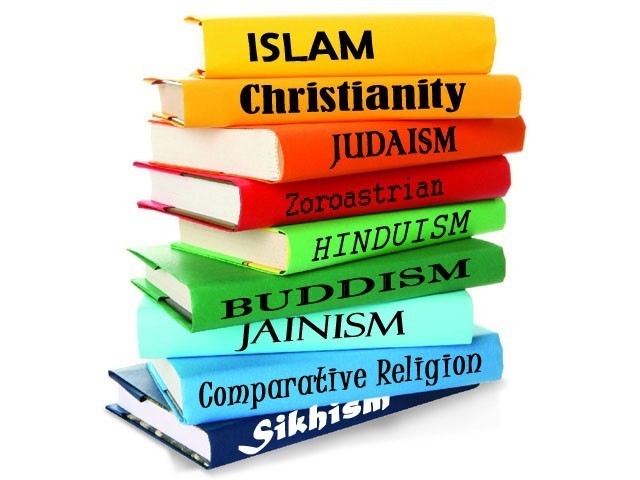 Literatura
Stereotipi
Diskriminacija
''Od stereotipa ka diskriminaciji''
’Stereotipi u medijima i medijsko opismenjavanje mladih’ Ivana Đerić i Rajka Studen 
"U Srbiji i dalje mnogo predrasuda„
’’Srednjoškolci puni predrasuda’’
’’Vojvođanski učenici o diskriminaciji’’
KRAJ!
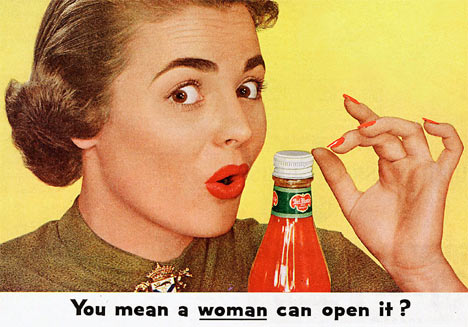 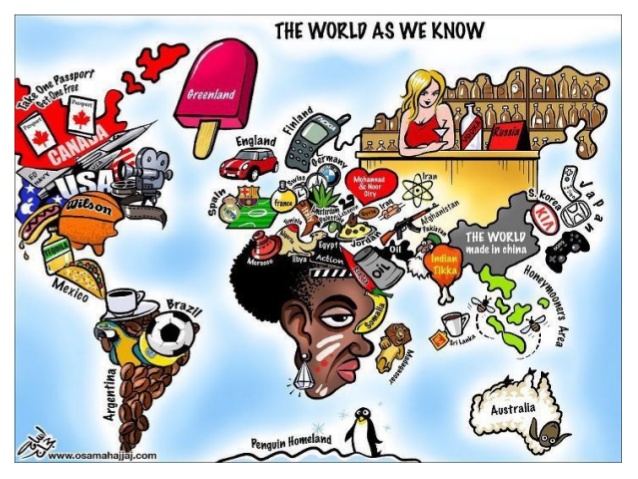 Radili učenici 1-1 : Teodora Mlađan, Ana Aroki, Dunja Vukašinović, Anđelina Knežević, Dimitrije Vukeljić